ЕБПЛА
Основи аеродинаміки БПЛА
Основи аеродинаміки БПЛА
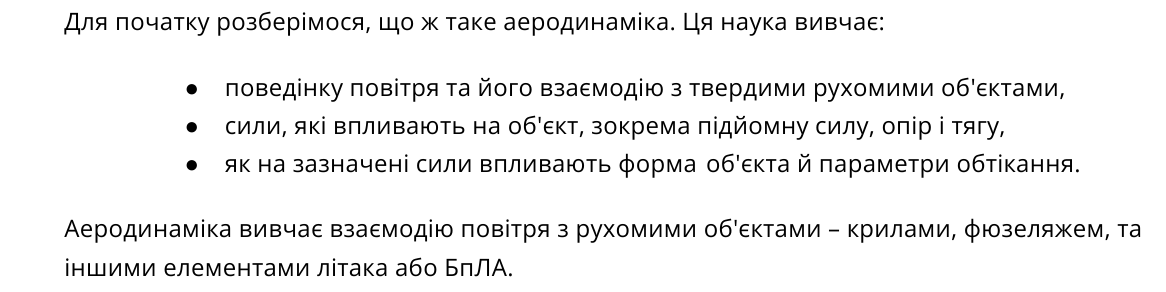 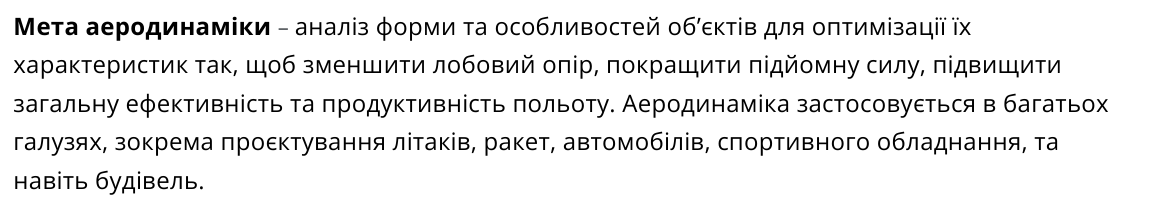 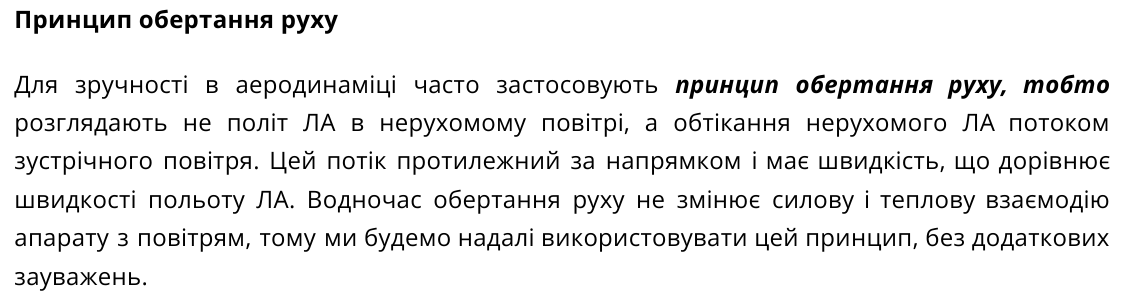 Основи аеродинаміки БПЛА
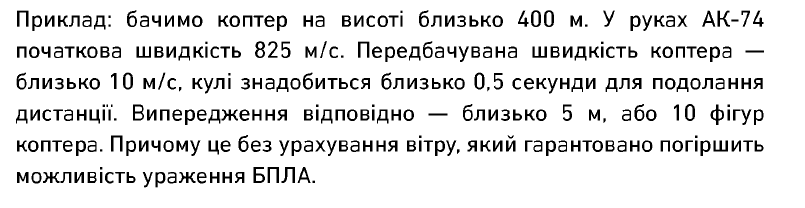 Основи аеродинаміки БПЛА
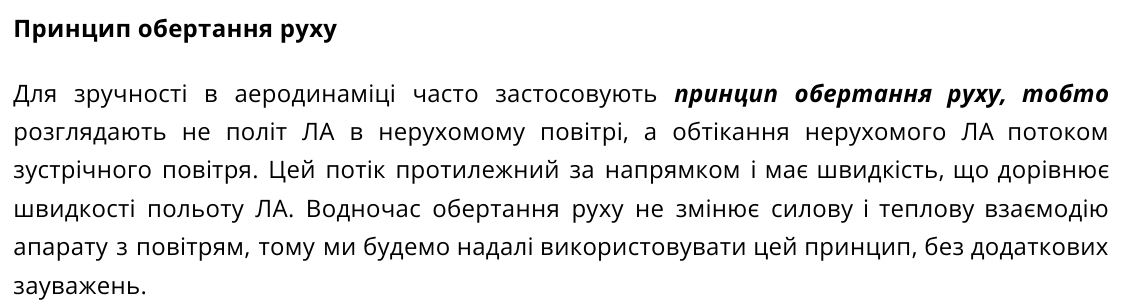 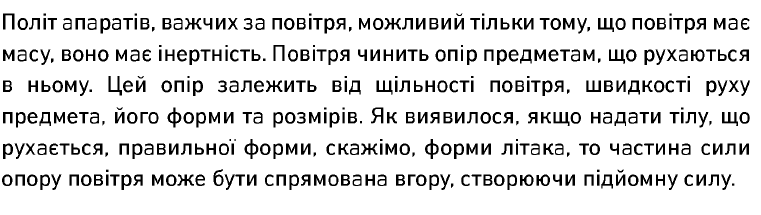 Основи аеродинаміки БПЛА
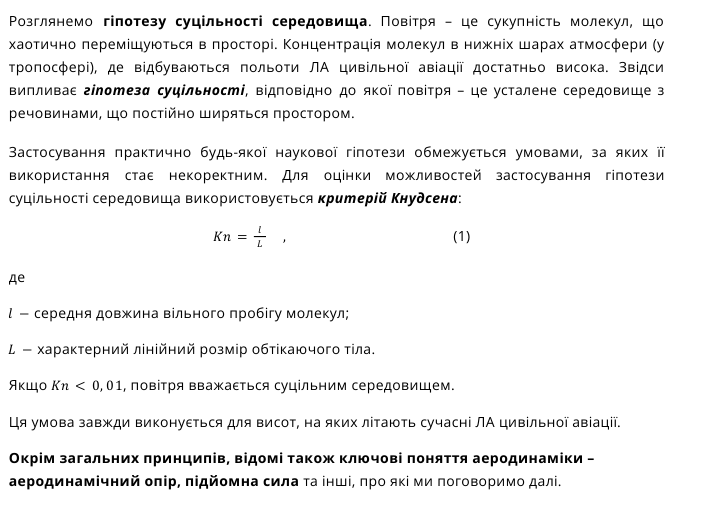 Основи аеродинаміки БПЛА
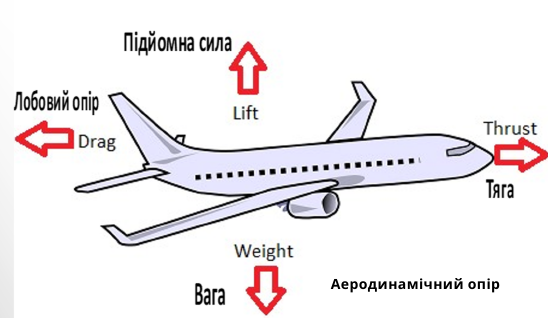 Основи аеродинаміки БПЛА
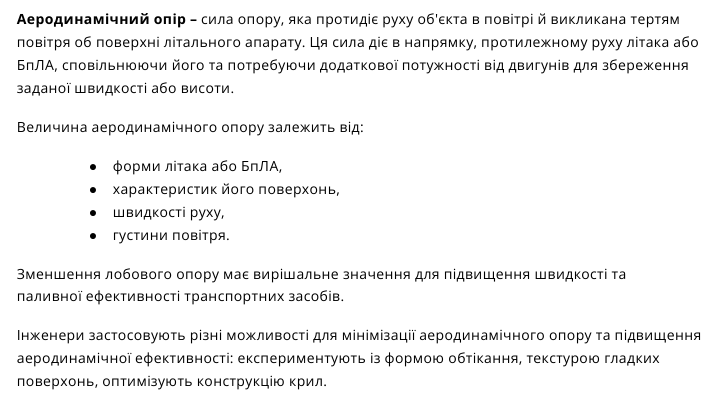 Основи аеродинаміки БПЛА
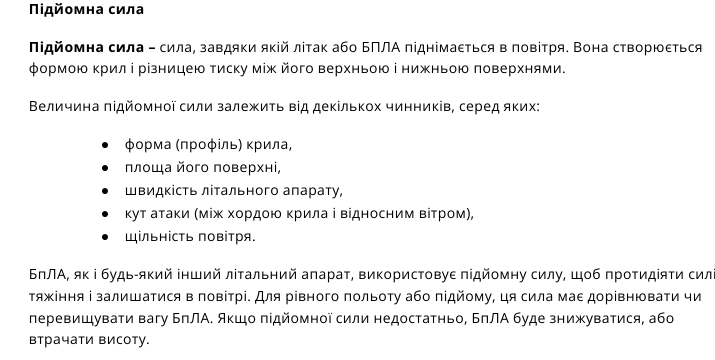 Основи аеродинаміки БПЛА
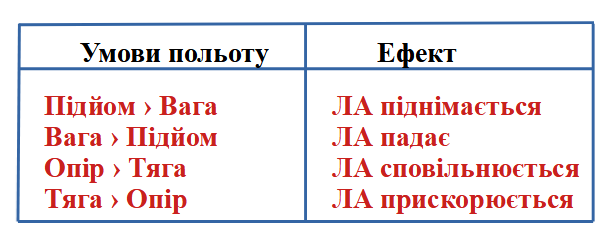 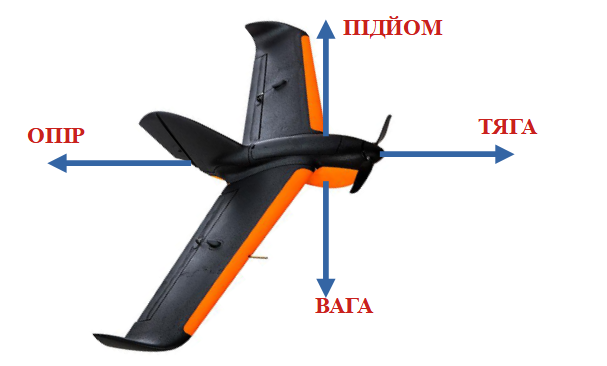 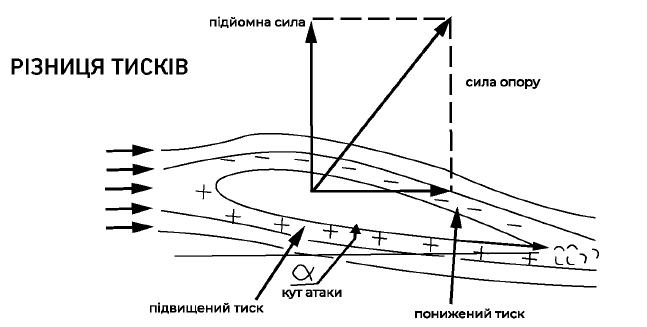 Основи аеродинаміки БПЛА
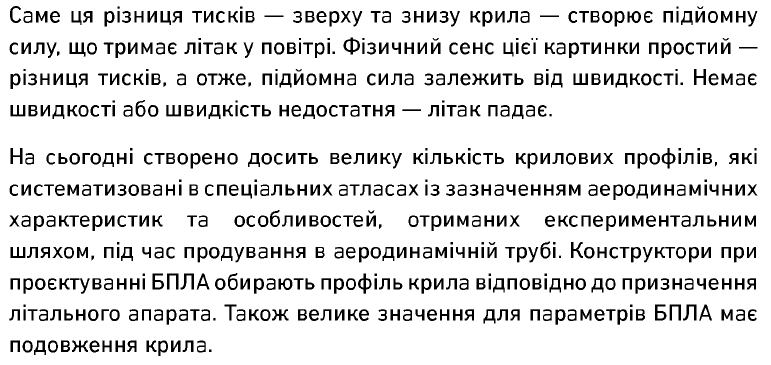 Основи аеродинаміки БПЛА
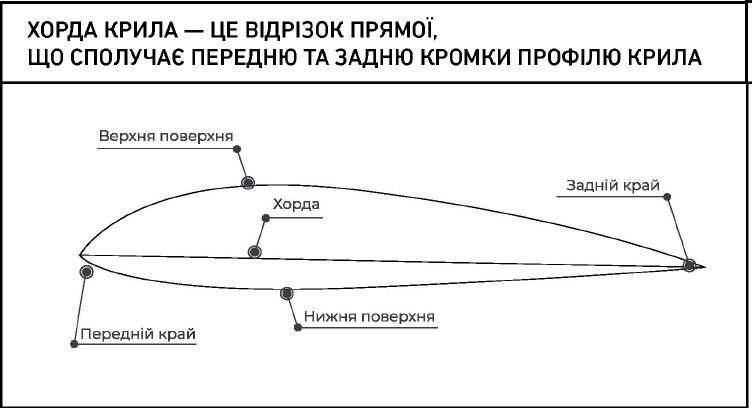 Основи аеродинаміки БПЛА
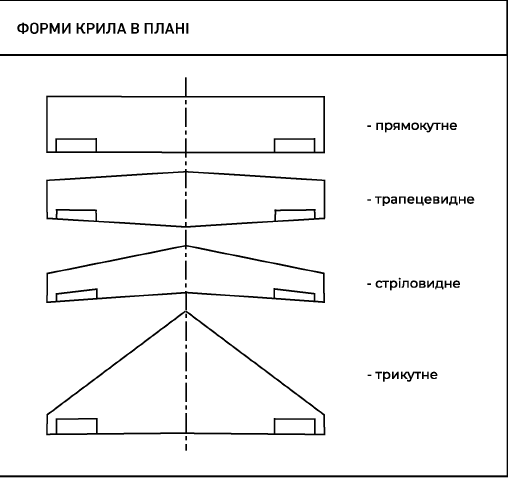 Основи аеродинаміки БПЛА
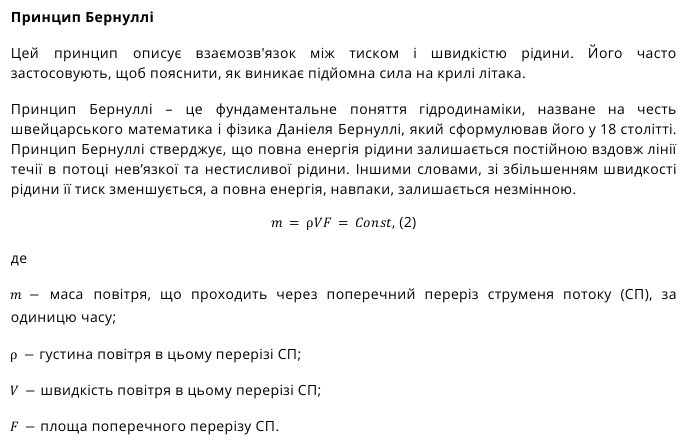 Основи аеродинаміки БПЛА
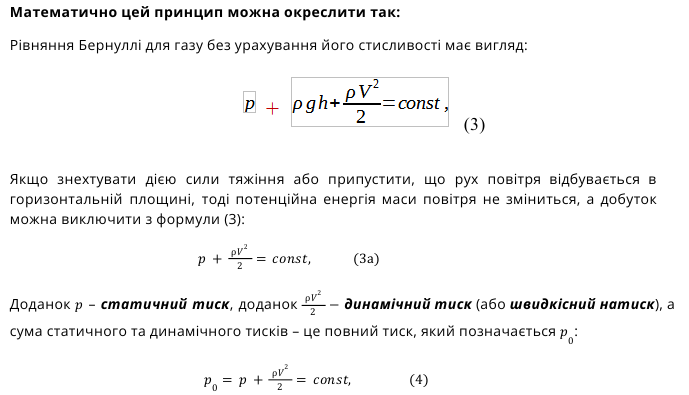 Основи аеродинаміки БПЛА
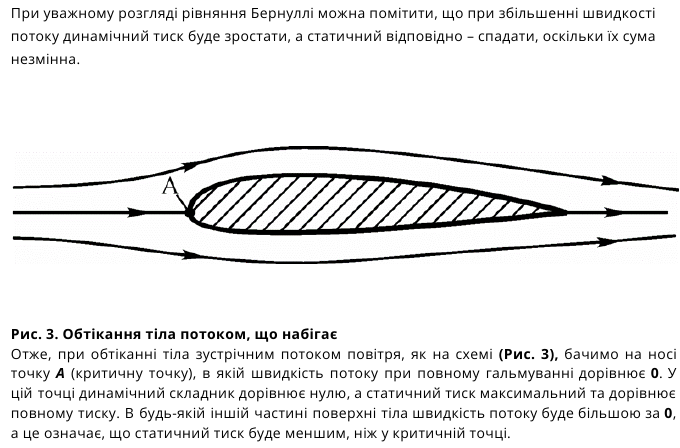 Основи аеродинаміки БПЛА
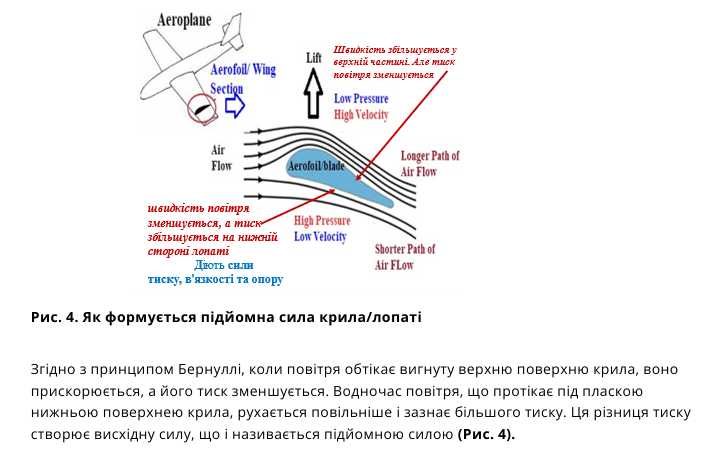 Основи аеродинаміки БПЛА
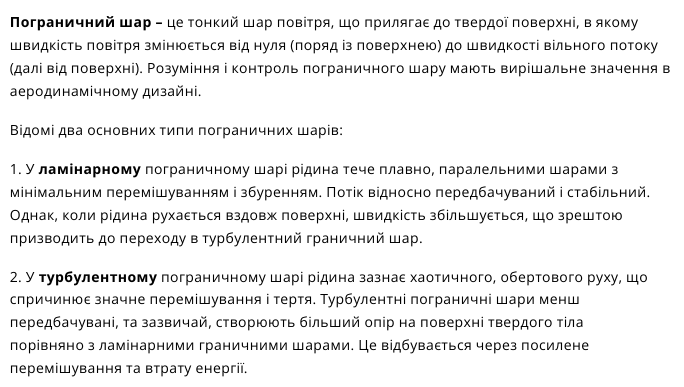 Основи аеродинаміки БПЛА
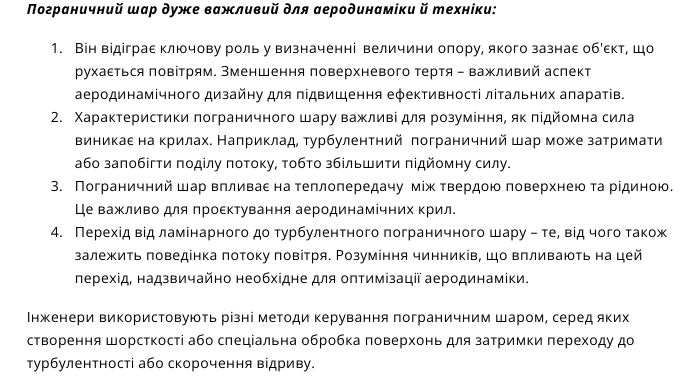 Основи аеродинаміки БПЛА
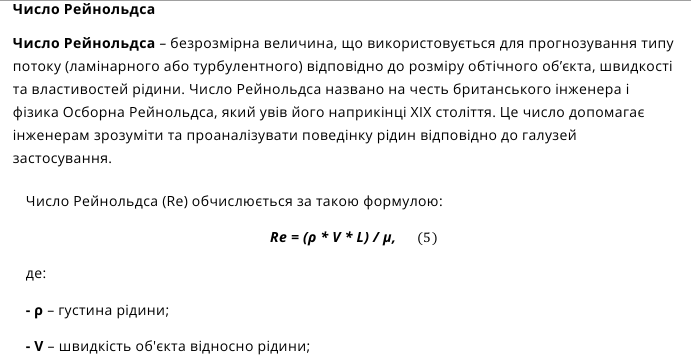 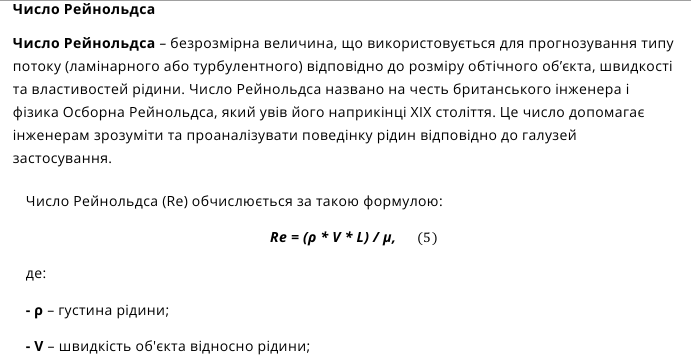 Основи аеродинаміки БПЛА
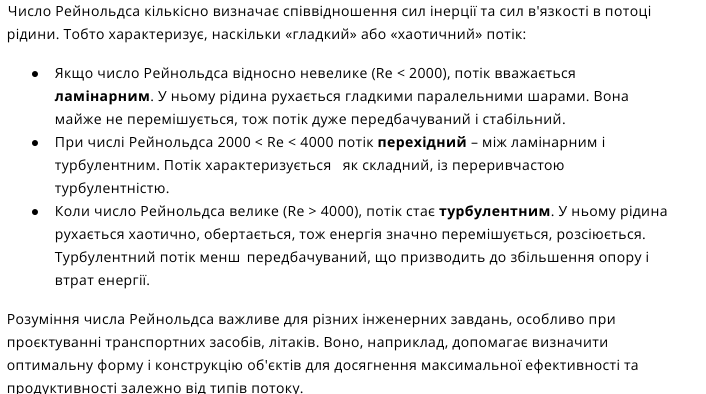 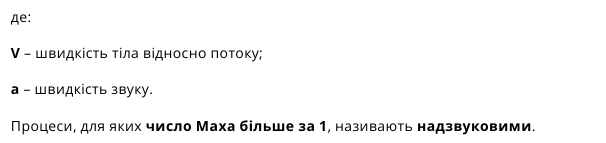 Основи аеродинаміки БПЛА
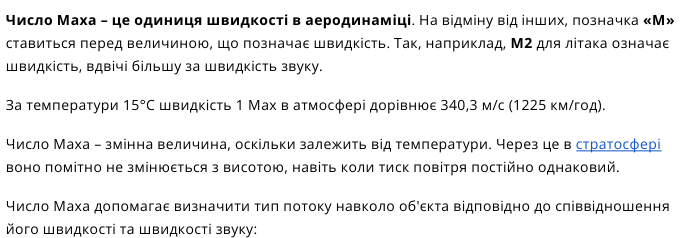 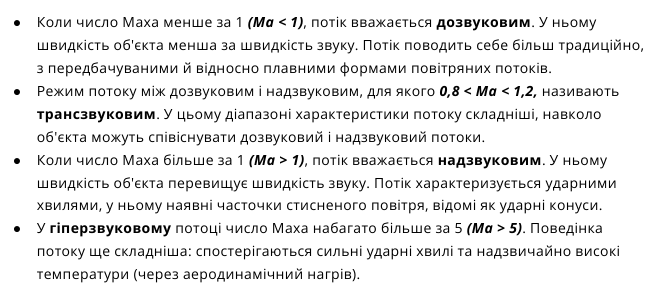